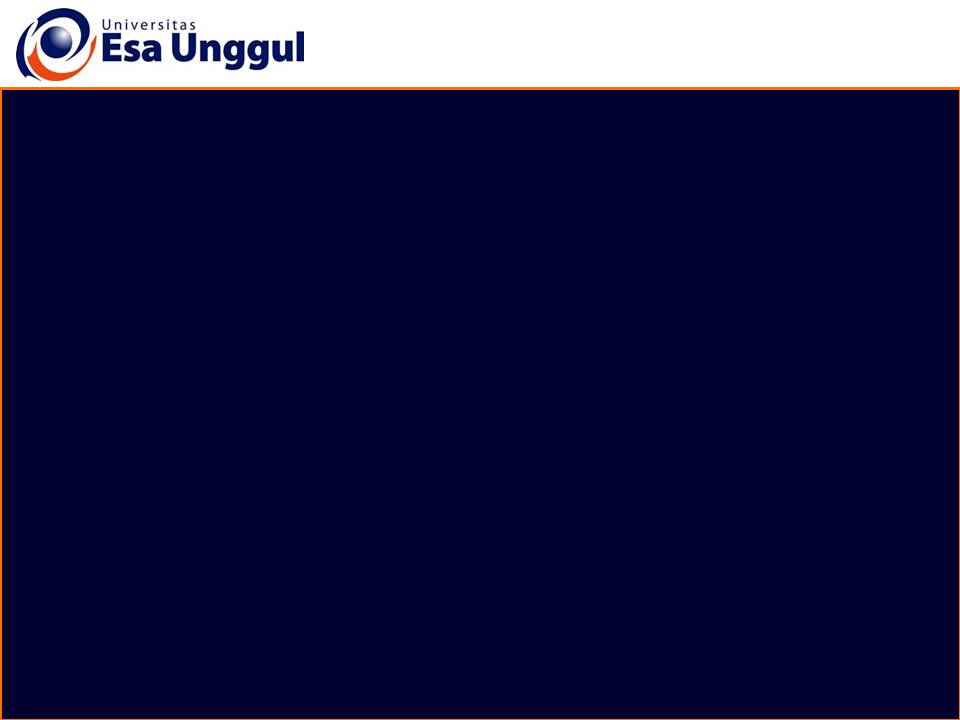 Materi 
PERTEMUAN 3
DESAIN DAN LINGKUNGAN
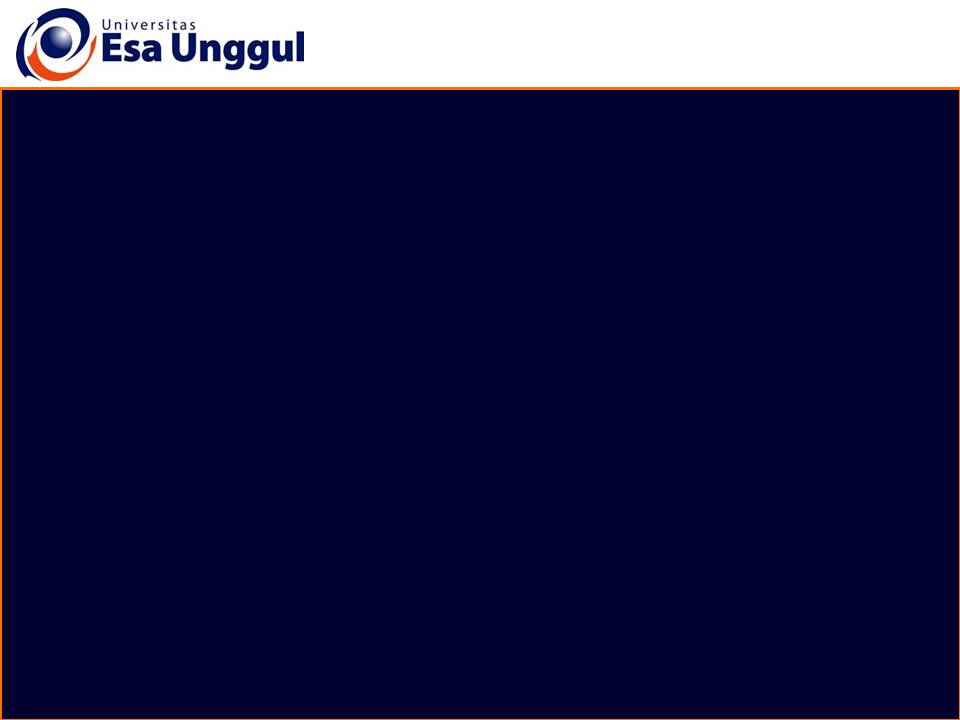 Disusun oleh
Indra Gunara Rochyat, S.Sn., M.Ds
Dosen Program Studi Desain Interior
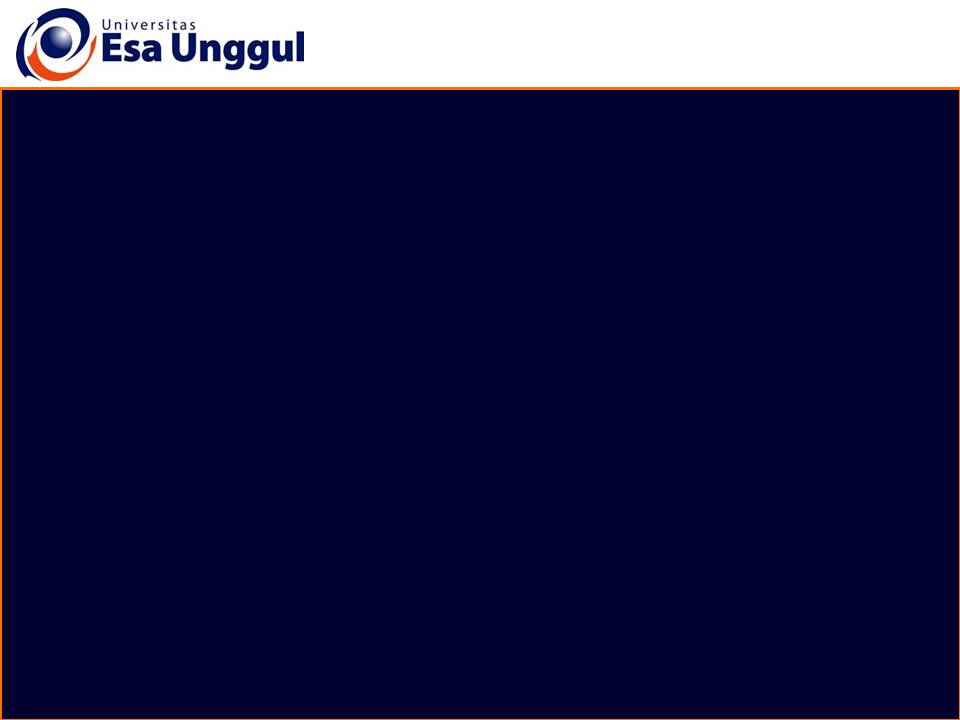 Kemampuan Akhir yang Diharapkan
memahami berbagai data Material/bahan  interior yang memiliki dampak terhadap lingkungan dan mampu mengaplikasikan dalam perancangan interior (lanjutan)
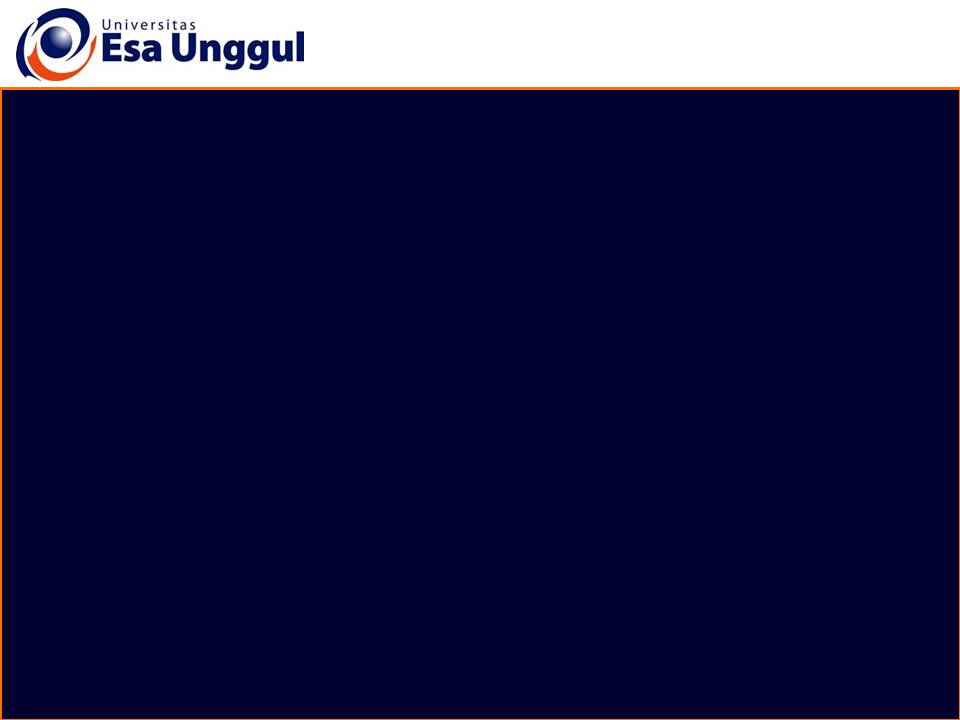 Materi belajar
Buku Referensi
W, Arismunandar, Manusia, teknologi, dan lingkungan: pemikiran ke masa depan : kumpulan pidato dan sambutan tahun 1989-1992, Penerbit ITB, 1992
H. Frick, dasar-dasar arsitektur ekologisVolume 1 dari Seri Eko-Arsitektur, Kanisius, 2007
ANDIE A . WICAKSONO, ENDAH TISNAWATI, Teori Interior, GRIYA KREASI, 2014
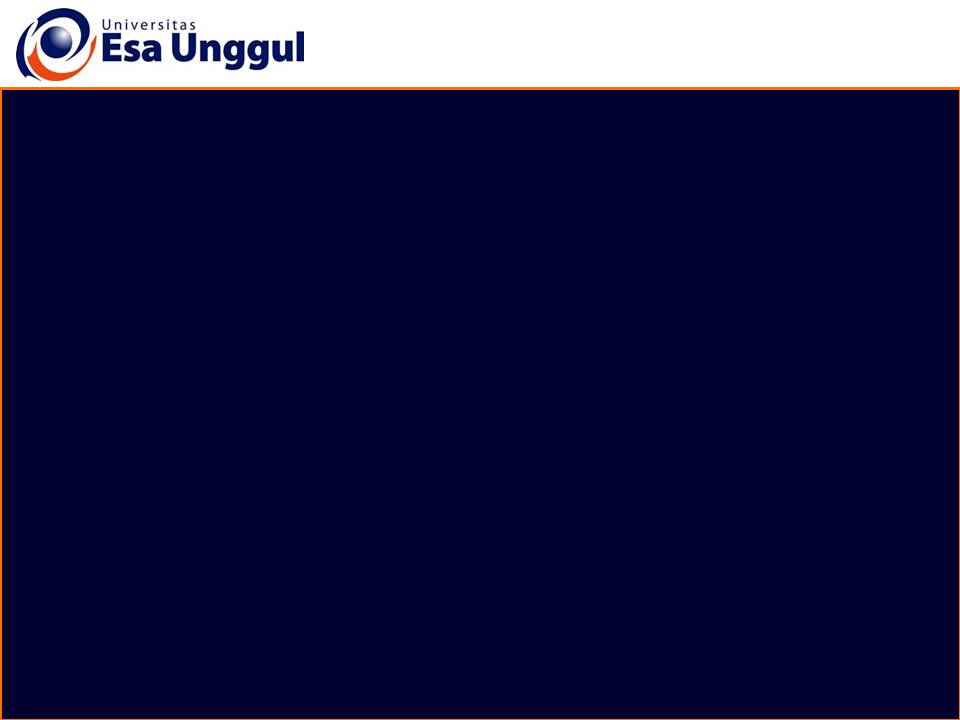 Materi Belajar
dampak terhadap lingkungan dan mampu mengaplikasikan dalam perancangan interior
Material dengan proses produksi yang mempunyai sistem manajemen lingkungan, umumnya dapat diketahui melalui informasi di website resmi perusahaan atau pada brosur produk. Standar yang biasanya digunakan untuk mengetahui adanya sistem manajemen lingkungan suatu produk antara lain dapat mengacu pada standar nasional seperti Program Penilaian Peringkat Kinerja Perusahaan (Proper) maupun internasional seperti ISO 14001.
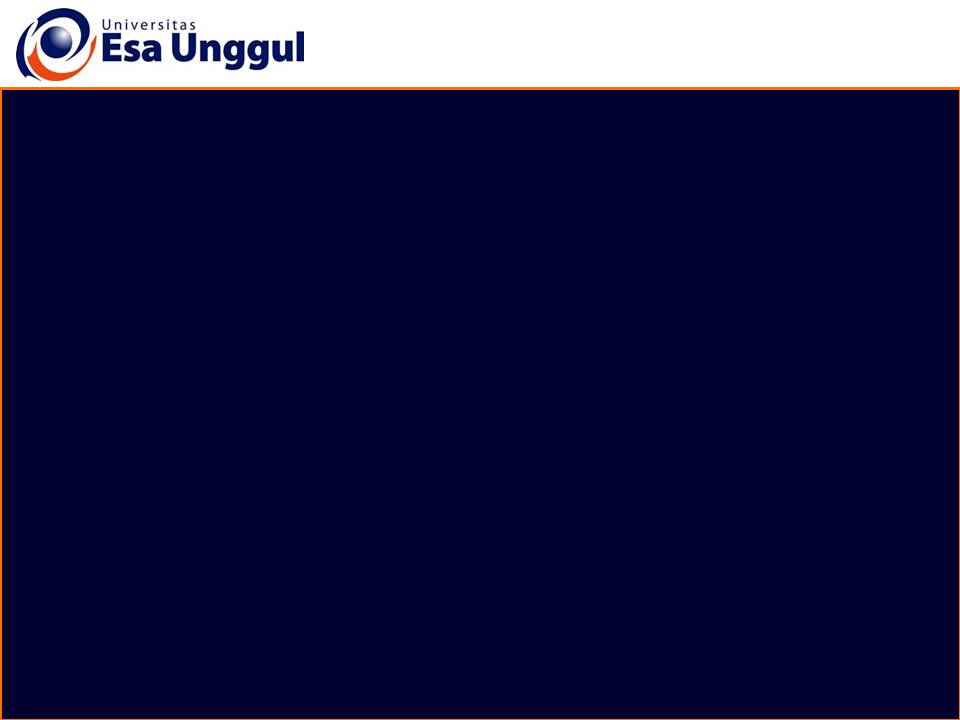 Materi Belajar
dampak terhadap lingkungan dan mampu mengaplikasikan dalam perancangan interior
Material prefabrikasi merupakan material yang memiliki proses fabrikasi yang dilaksanakan dengan menggunakan alat-alat khusus dimana berbagai jenis material membentuk suatu bagian dari interior.
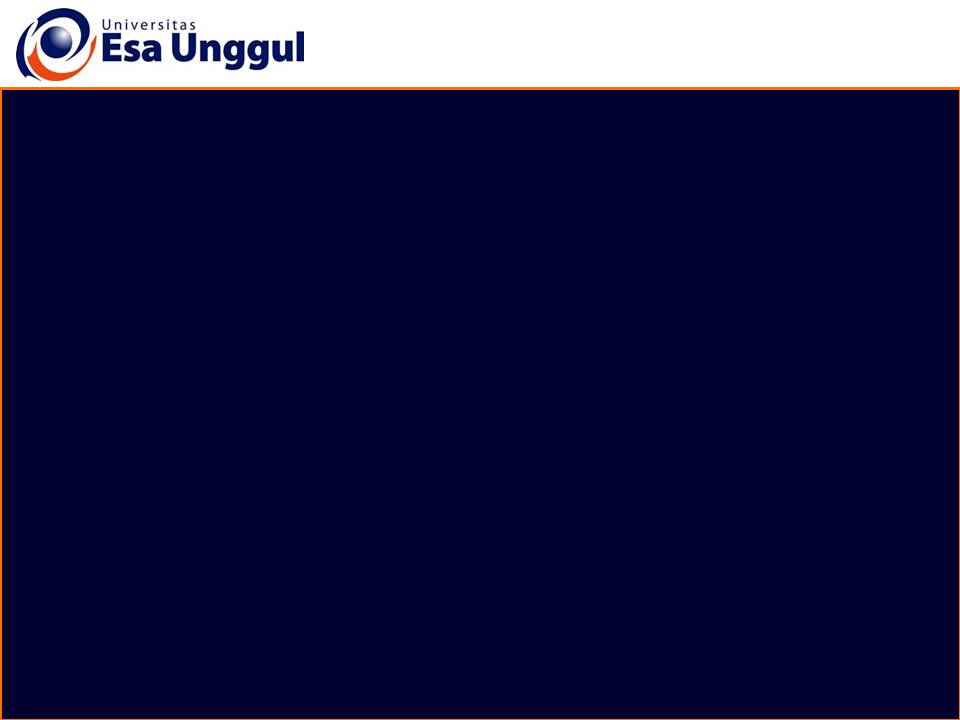 Materi Belajar
dampak terhadap lingkungan dan mampu mengaplikasikan dalam perancangan interior
Komponen-komponen prefabrikasi dapat diletakkan pada tempat yang bukan posisinya agar dapat dipindahkan dari pabrik ke lokasi proyek dengan moda transportasi. 
Sesampainya di lokasi proyek, komponen-komponen tersebut dapat dirakit sesuai dengan posisi yang seharusnya. 
Penggunaan material prefabrikasi adalah upaya mereduksi sampah proyek ketika proses fit-out sehingga mengurangi beban sampah di tempat pembuangan akhir.
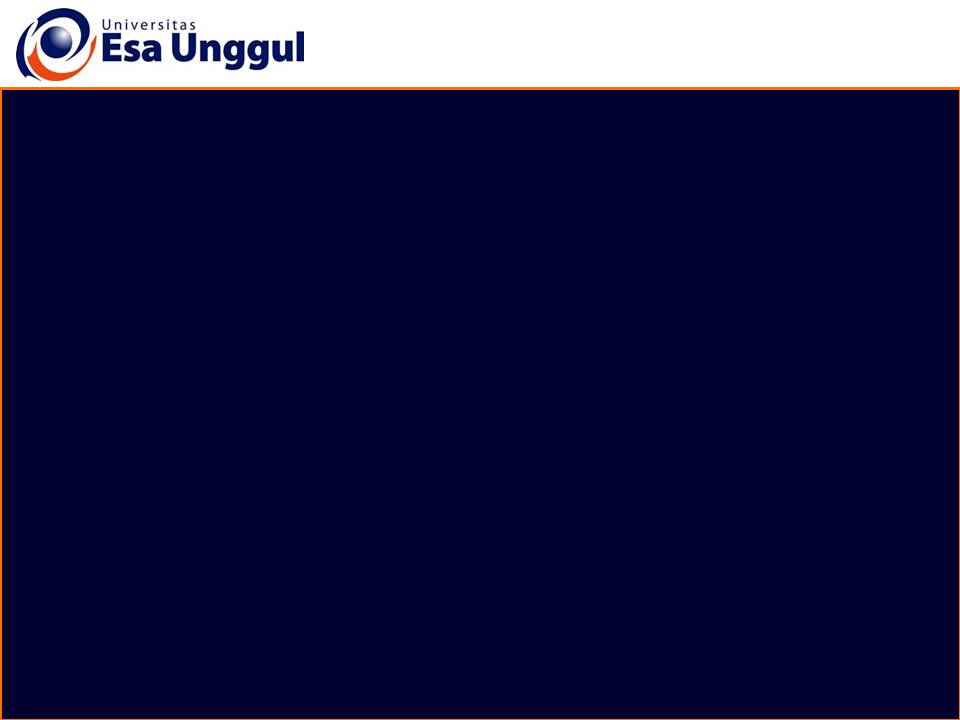 selesai
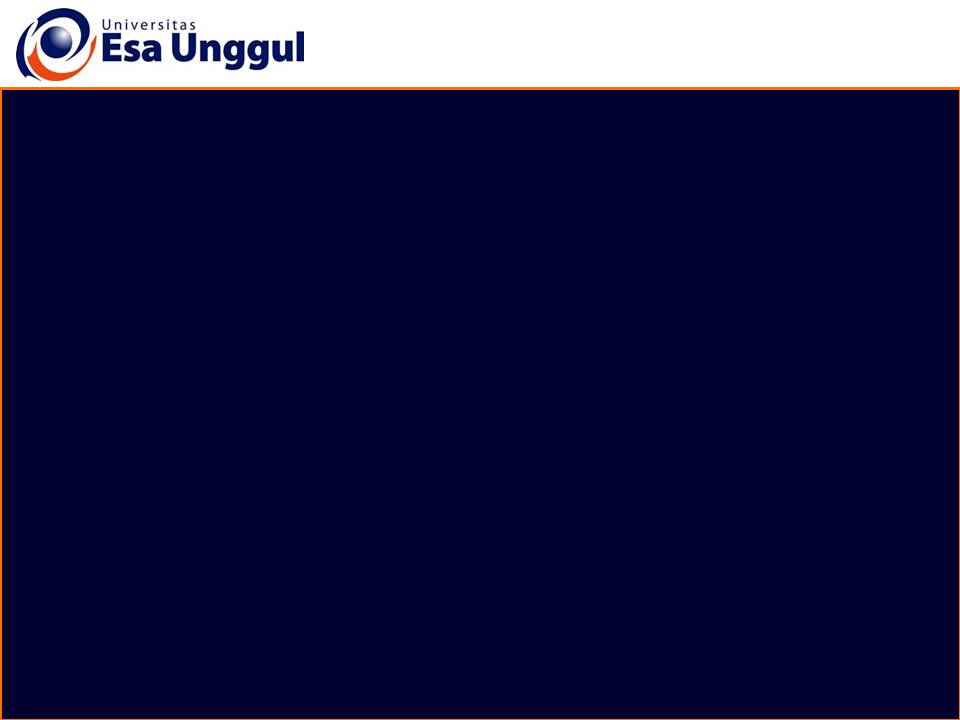 Latihan 1
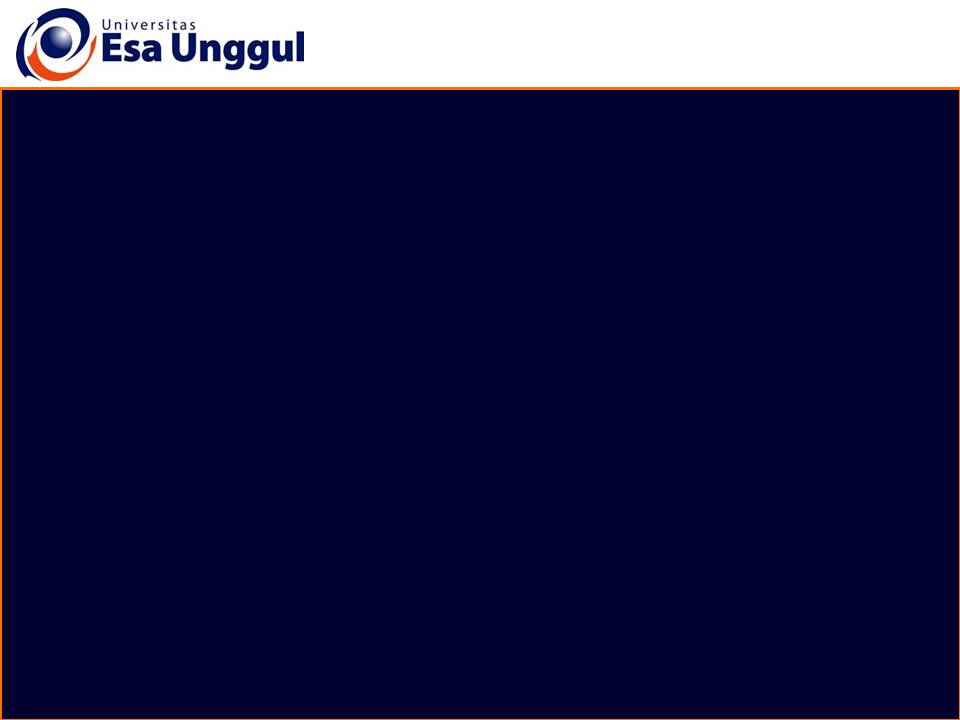 Latihan
Jawablah latihan soal di bawah ini
Apakah yang dimaksud dengan proses produksi yang mempunyai sistem manajemen lingkungan?
 Apakah yang dimaksud dengan Material prefabrikasi ?
Sebutkan upaya penggunaan material prefabrikasi !
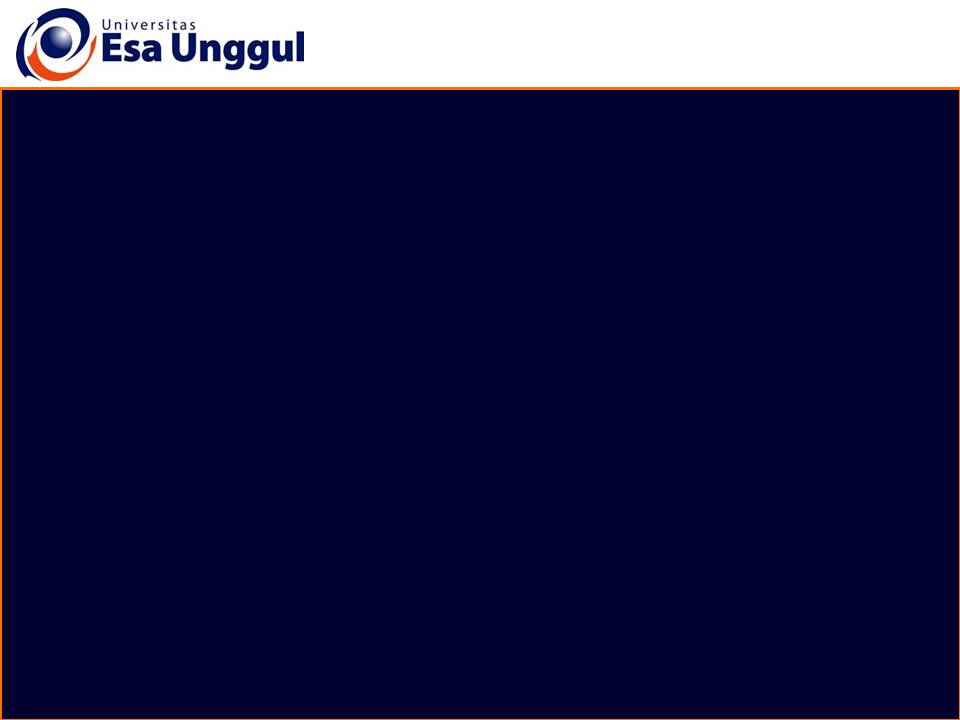 Latihan
Kunci Jawaban
Jawablah latihan di atas  dengan singkat dan jelas kemudian cocokkan jawaban anda dengan rangkuman materi 2.